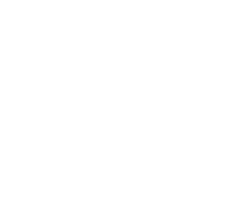 Indiana ADULT EDUCATIONBasic Skills. High School Equivalency. Short-term Training. Certifications and More.
Performance Metrics 2020-2021
or}
#1
- Indiana’s Program Performance Metrics will be used to award grants for 2021-2022
- Adult Education Enrollment NRS Table 4, Column B
- Measurable Skill Gain NRS Table 4, Column I
- Attained Secondary School Diploma/Equivalent NRS Table 4, Column F
[Speaker Notes: JH
The grant application indicated that after the initial award subsequent funding would be based solely on performance. Here is the performance metrics for PY 2020-2021. The program year begins July 1, 2020. Dollars will be awarded in PY 2021-2022 for these metrics. Enrollment; measurable skill gain or attained HSE diploma; and certification.]
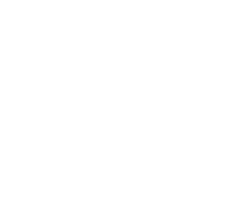 Indiana ADULT EDUCATIONBasic Skills. High School Equivalency. Short-term Training. Certifications and More.
Performance Metrics 2020-2021
#2
- Indiana’s Program Performance Metrics will be used to award grants for 2021-2022
[Speaker Notes: JH
And there’s more. Programs will also receive dollars for IETs – completion and certification.]